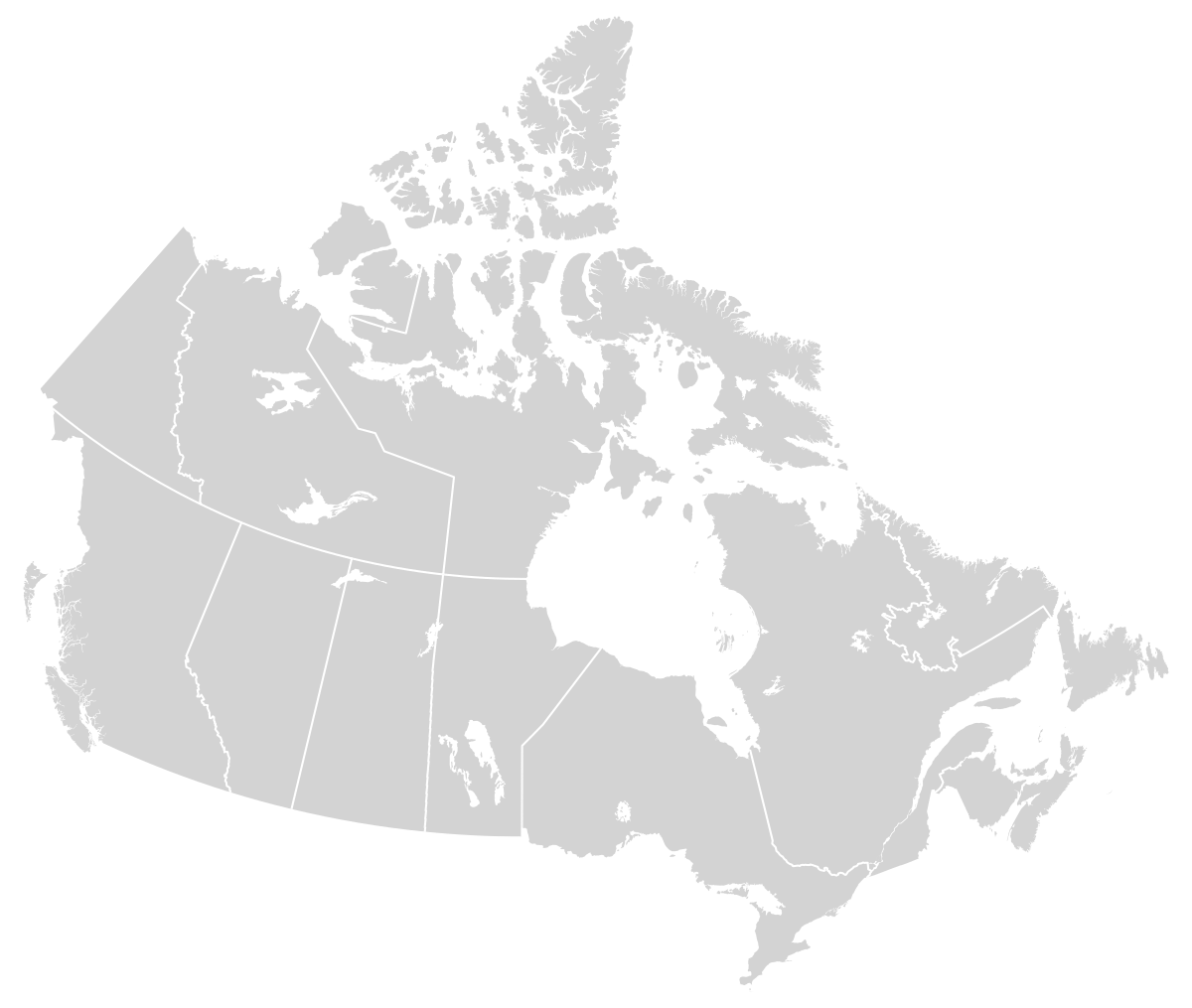 Alberta
British Columbia
Manitoba
New Brunswick
Newfoundland 
Nova Scotia
Northwest Territories
Nunavut  
Prince Edward Island
Ontario
Quebec
Saskatchewan 
Yukon
1
2
3
4
13
7
5
6
11
9
8
10
12